CHỦ ĐỀ 6
CÁC SỐ ĐẾN 100
Bài 23 
Bảng các số từ 1 đến 100
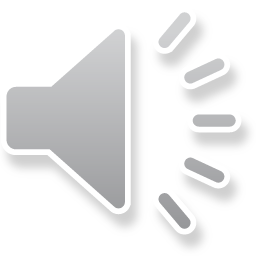 CHỦ ĐỀ 6
CÁC SỐ ĐẾN 100
KHÁM PHÁ
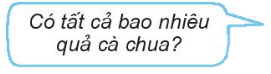 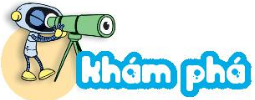 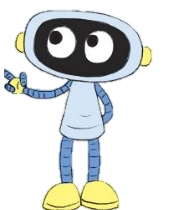 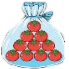 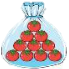 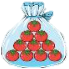 thêm    là
99
1
100
100 đọc là một trăm
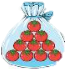 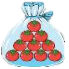 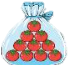 100 là 10 chục
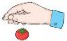 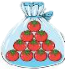 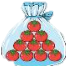 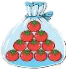 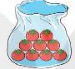